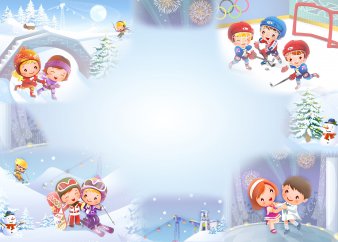 Портфолио инструктора по физической культуре
Зоркальцевой Елены Николаевны
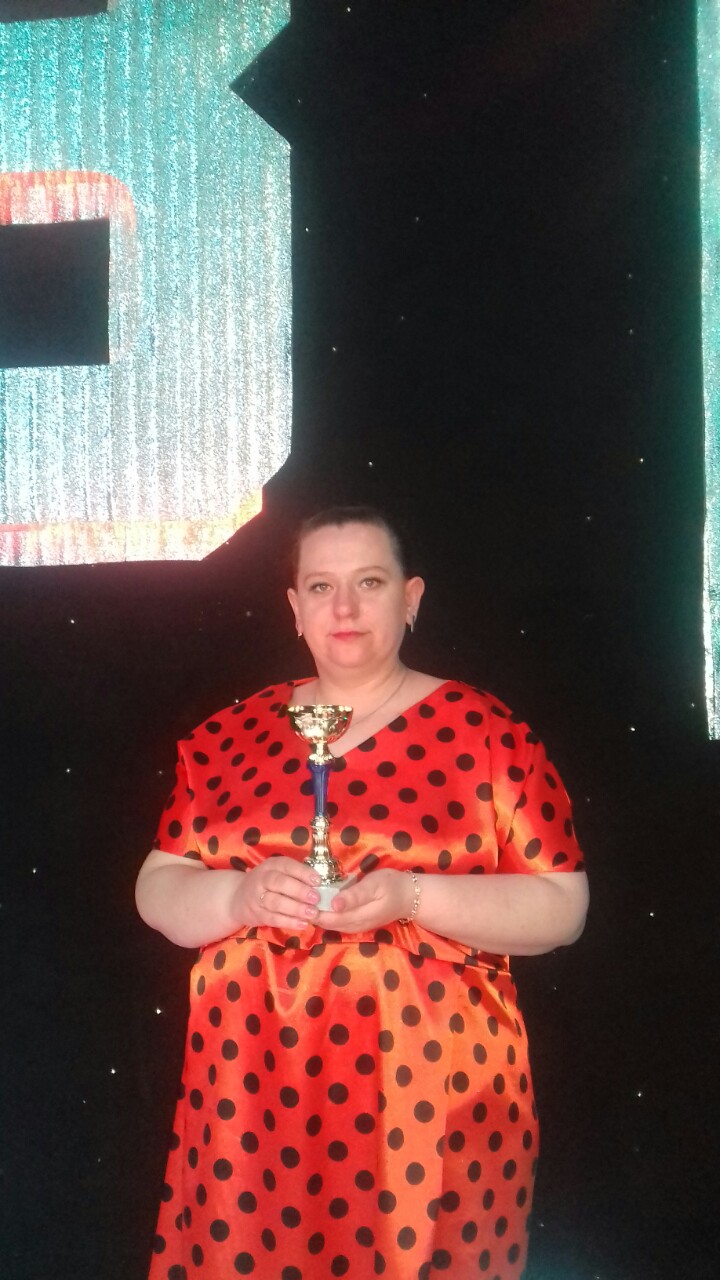 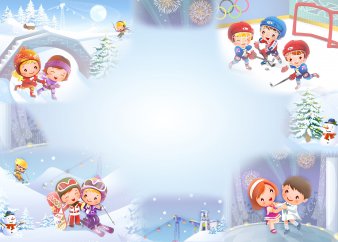 Общие сведения:
Образование: среднее профессиональное

Квалификация по диплому: Воспитатель детей дошкольного возраста


Стаж работы в МДОУ «Детский сад «Радуга»: 4 года
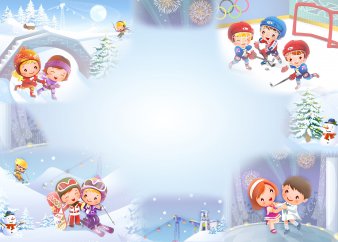 Мой девиз:

«Всем, кому дороги, дети
Быть за их, судьбу в ответе»
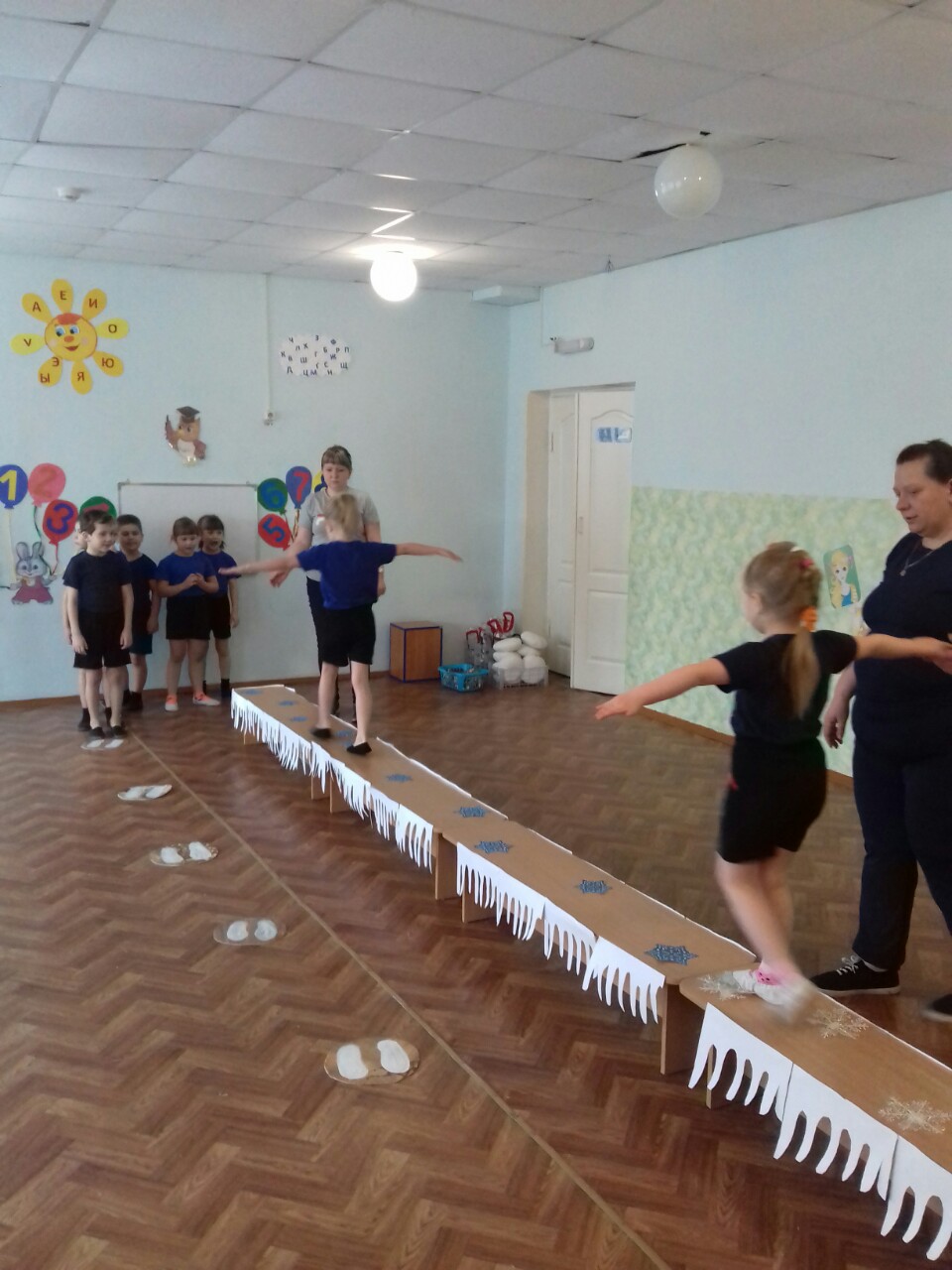 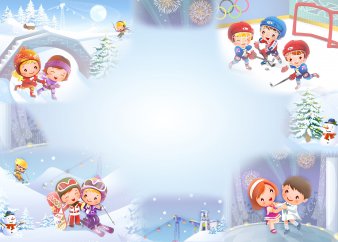 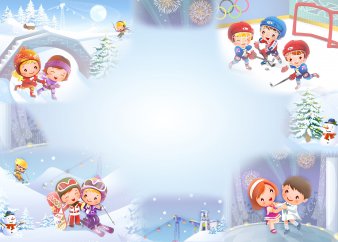 В феврале проходили спортивные праздники посвещенные  «Дню защитника отечества» с участием пап
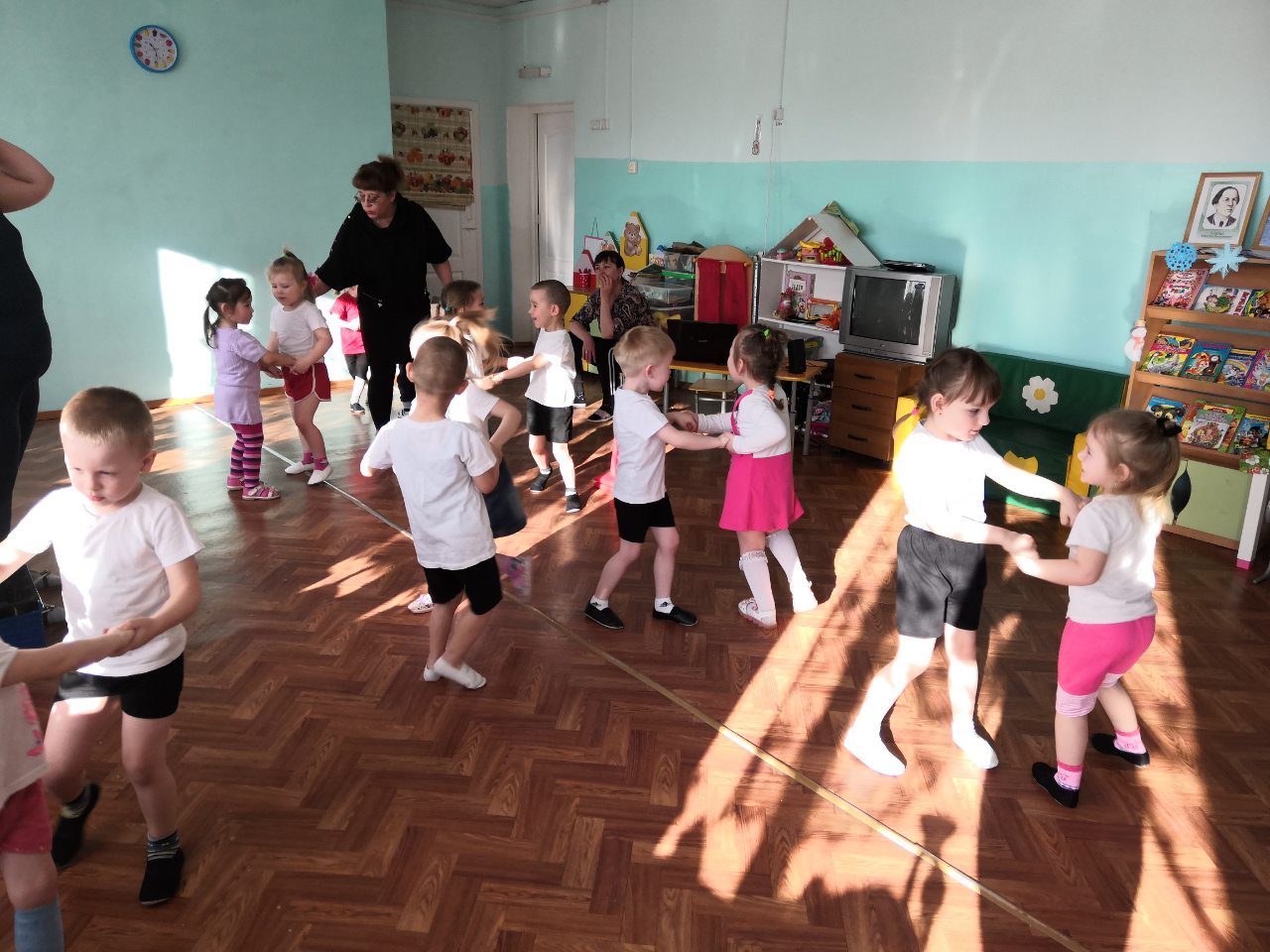 Конкурс «Остров чудес»
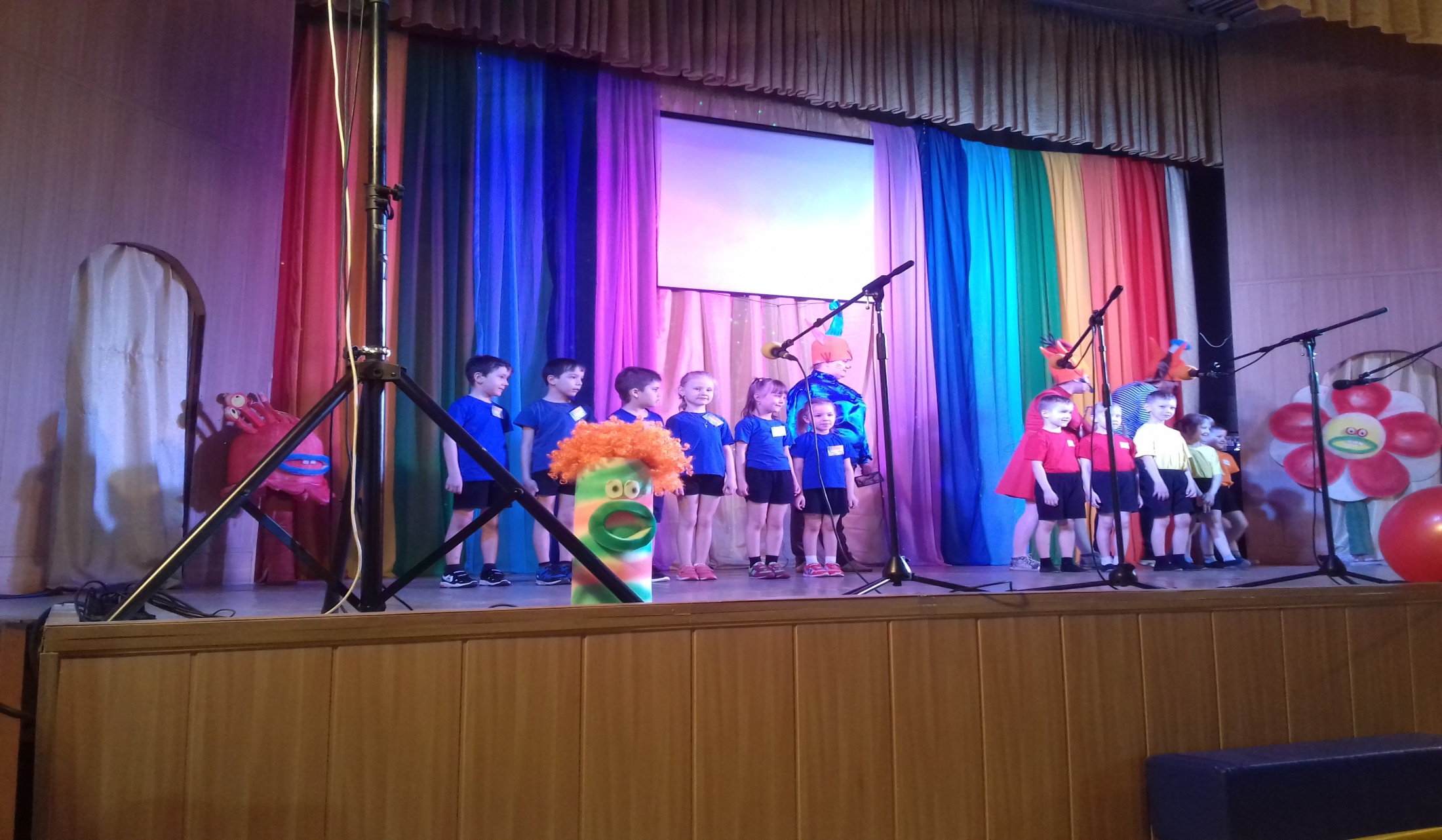 УЧАСТИЕ ПЕДАГОГОВ В КВН «ВЕСЕННИЙ ПЕРЕПОЛОХ»
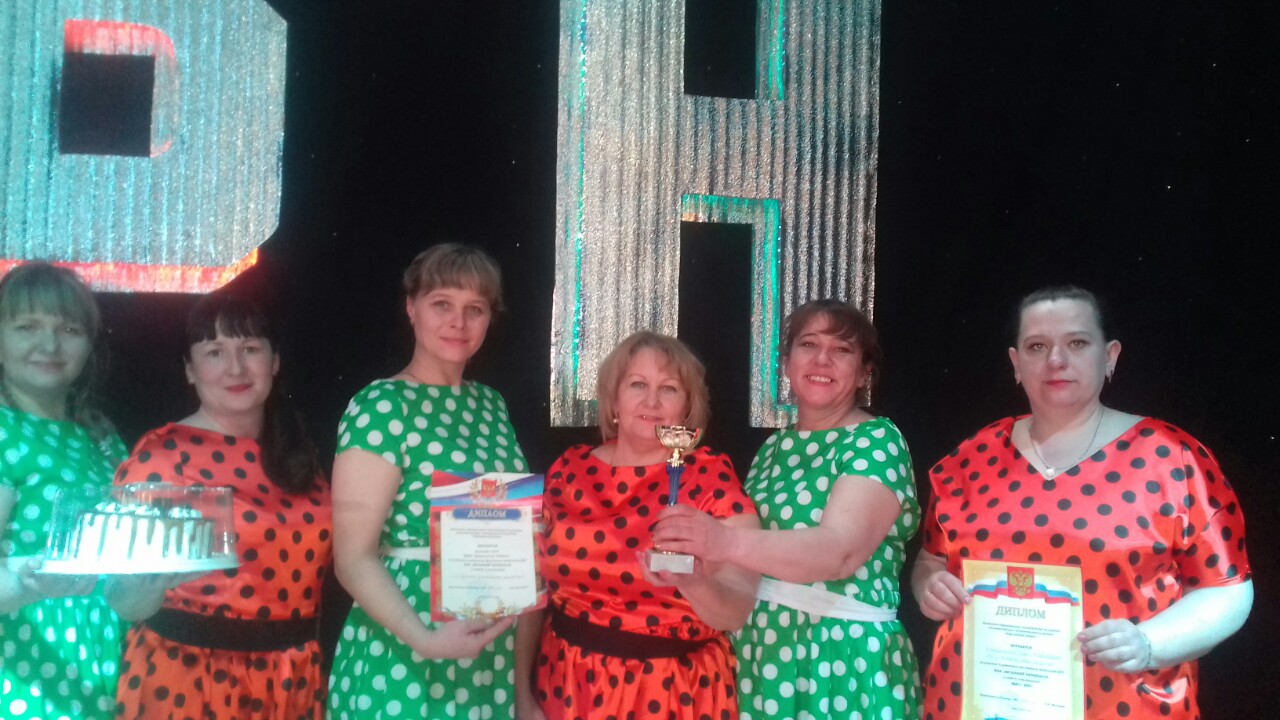 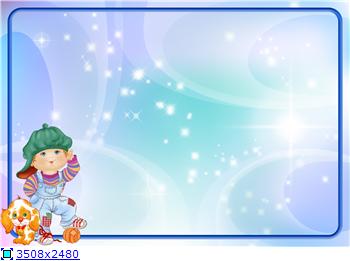 СПАСИБО ЗА ВНИМАНИЕ